Office 365
activeren
1
1. Op je laptop staat Windows 
2. Office  is geïnstalleerd, maar moet nog wel worden geactiveerd
3. Start je laptop op.
tegeltjesweergave
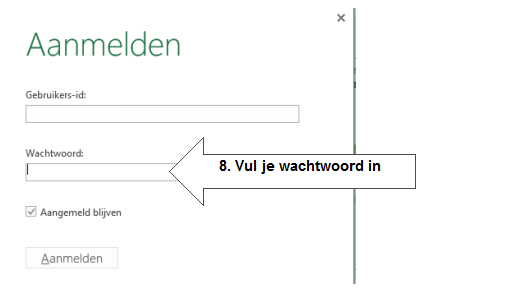 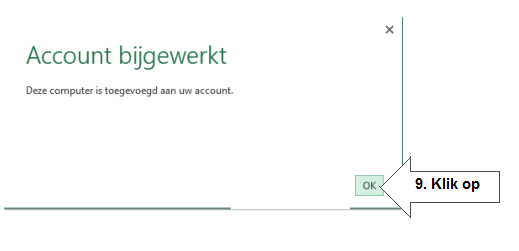